Project qualifications: How to complete the Production Log
What is the Production Log?
The Production Log is a working document that tells the whole story of your project.
2
Copyright © 2020 AQA and its licensors. All rights reserved.
Requirements
Students are required, with appropriate supervision, to:
choose an area of interest
draft a title and aims of the project for formal approval by the centre
plan, research and carry out the project
deliver a presentation to a non-specialist audience
provide evidence of all stages of project development and production for assessment.
3
Copyright © 2020 AQA and its licensors. All rights reserved.
The project process
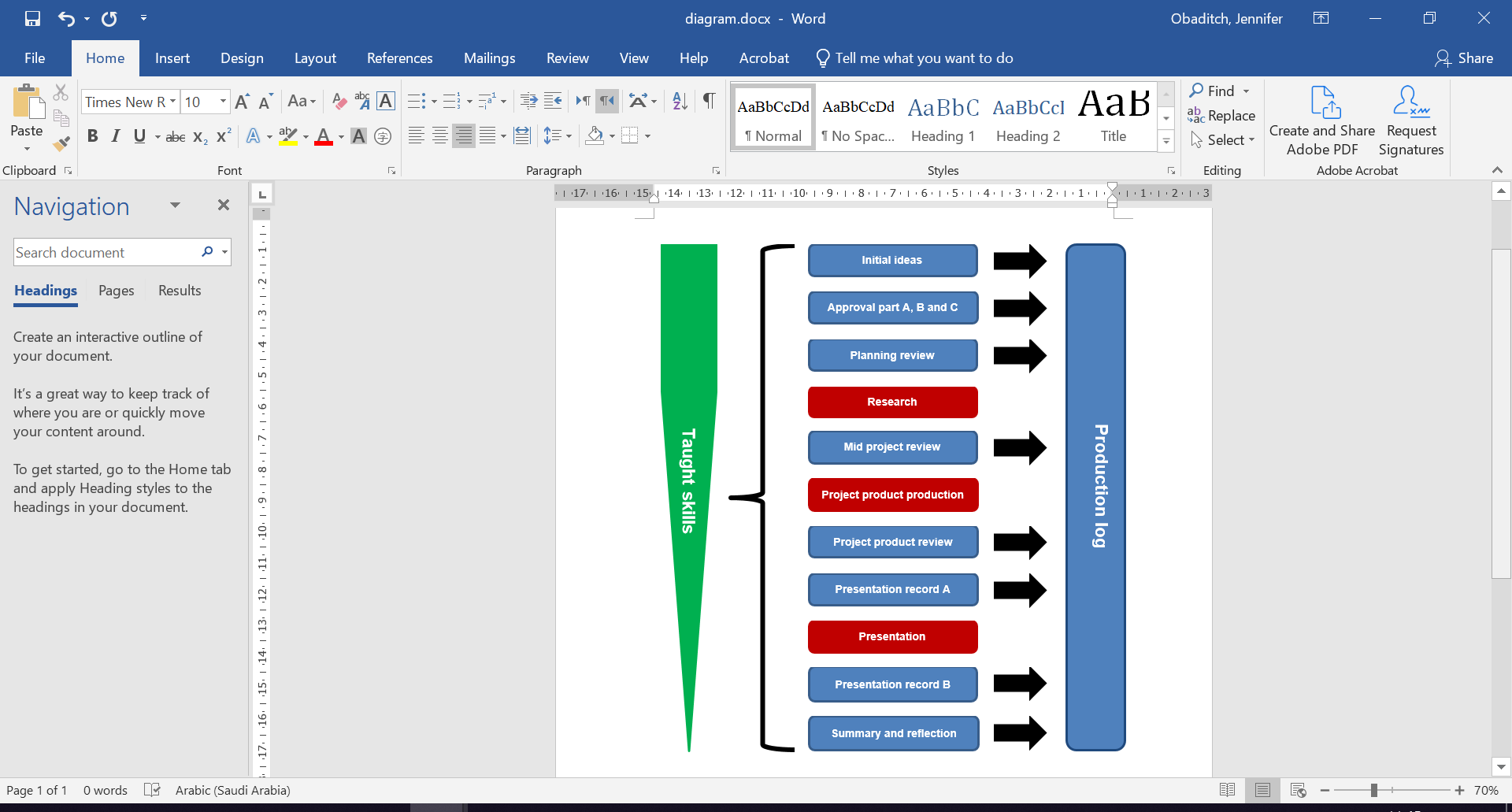 4
Copyright © 2020 AQA and its licensors. All rights reserved.
Page 1: Declaration
This will be the last page that you complete and sign to confirm that the work is all yours.
5
Copyright © 2020 AQA and its licensors. All rights reserved.
Page 2: Checklist
This will be wholly completed by your supervisor.
6
Copyright © 2020 AQA and its licensors. All rights reserved.
Page 3: Taught skills
This will be wholly completed by your supervisor.
7
Copyright © 2020 AQA and its licensors. All rights reserved.
Page 4: Record of marks
This will be wholly completed by your supervisor.
8
Copyright © 2020 AQA and its licensors. All rights reserved.
Page 5: Record of initial ideas
Take a notepad or recording device to your meetings with your supervisor.
Be sure to record comments and advice that come from your supervisor – you don’t have to follow advice given to you, but you should record it.
Record all alterations made to your plan, with the reasons for them – if there are no changes to your plan then explain why you feel that none are required.
Try to be both detailed and reflective as you write.
9
Copyright © 2020 AQA and its licensors. All rights reserved.
Page 6: Proposal part A
Give as detailed a proposal as you can – eg do not say “I will use books and the internet” – give titles, authors, web addresses etc.
Be aware that if your project is related to a course of study that you’ve already embarked on, the project  must extend your studies – it should not overlap with work that you are being taught (or will be taught) on your post-16 course.
10
Copyright © 2020 AQA and its licensors. All rights reserved.
Pages 7 and 8: Proposal parts B and C
These pages are completed by your supervisor and centre coordinator respectively.
Note that you should not commence any further research for your project until the centre coordinator has approved your proposal.
11
Copyright © 2020 AQA and its licensors. All rights reserved.
Page 9: Planning review
This page begins the story of the research and realisation phase, as you commence research for your project.

Your idea has been approved, this page details your plans, your planning meeting with your supervisor and what resulted from it.
Use the skills of project management that you have learned to set yourself clear objectives.
Be both detailed and reflective in your completion of this review page.
12
Copyright © 2020 AQA and its licensors. All rights reserved.
Page 10: Mid-project review
This page continues the story of the research and realisation phase as you continue the research for your product. 

The research phase is coming to an end and you are about to start work on your product – there should be no more major changes after this point.
At mid-project review, you must state clearly your final title and aims.
Be both detailed and reflective in your completion of this review page.
13
Copyright © 2020 AQA and its licensors. All rights reserved.
Page 11: Project product review
The project product review takes place before you have finally completed your product – listen carefully to advice, record both the advice and the minor changes, clarifications or additions that you will be making as a result of this advice.
Be both detailed and reflective in your completion of this review page.
14
Copyright © 2020 AQA and its licensors. All rights reserved.
Project requirements
Projects that consist solely of a written report should be approximately 1000 words for FPQ, 2000 words for HPQ and 5,000 words for EPQ.

For artefact projects, the accompanying written report must be a minimum of 250 words for FPQ, 500 words for HPQ and 1000 words for EPQ.
15
Copyright © 2020 AQA and its licensors. All rights reserved.
Presentation requirements
A written record of the presentation with the supervisor and confirmation of relevant questioning.
The presentation must be:
live
for a non-specialist audience
of an appropriate form
supported by answers to questions from the supervisor.
16
Copyright © 2020 AQA and its licensors. All rights reserved.
Page 12: Presentation record part A
Think carefully about your presentation and give as much detail here as you can about what you propose to do.
Listen to your supervisor and make changes, clarifications or additions as you deem appropriate following a rehearsal or discussion.
17
Copyright © 2020 AQA and its licensors. All rights reserved.
Page 13: Presentation record part B
This page is completed wholly by your supervisor.
18
Copyright © 2020 AQA and its licensors. All rights reserved.
Page 15: Summary and reflection
Think carefully about what you have learned whilst undertaking the project:
What did you enjoy? What did you dislike?
What new skills have you learned?
What was successful? How have you judged success?
Have you fulfilled your original aims and objectives?
Would you do anything differently if you were to start again?
19
Copyright © 2020 AQA and its licensors. All rights reserved.